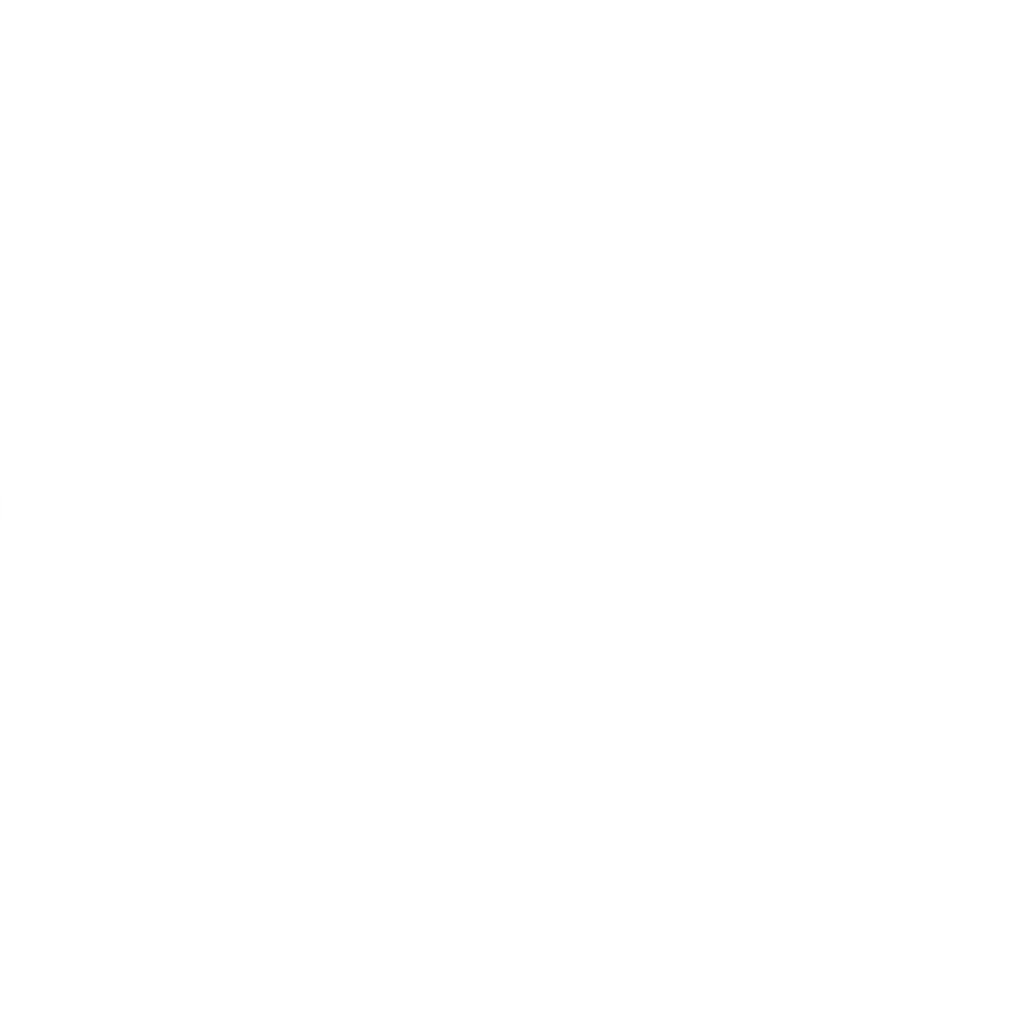 Mobilni bančni svetovalci
NLB Mobilni bančni svetovalciPridemo k vam v službo, na dom ali kamorkoli želite
Kaj ponujamo?
Strokovnost na področju financiranja nepremičnin
Celovit finančni nasvet
Odzivnost in dosegljivost 24/7
Pridemo kamorkoli
Fleksibilnost
Učinkovito sodelovanje

NEPREMIČNINSKA AGENCIJA
&
STRANKA
&
MOBILNI BANČNIK
Kontaktmobilni.svetovalci@nlb.si